LA FAVOLA
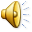 è un breve racconto fantastico che trasmette un insegnamento MORALE, cioè vuole insegnare qualcosa.
I PROTAGONISTI
sono



                                                                                                  hanno
animali
caratteristiche umane
parlano e si comportano come gli uomini
provano sentimenti come gli uomini
hanno vizi e virtù simili a quelli degli uomini
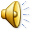 IL TEMPO
GLI AMBIENTI/LUOGHI
è                                                                                      sono



                                                                                                                               e
realistici
Indeterminato, indefinito

C’era una volta…
non vengono mai descritti in modo preciso e dettagliato
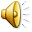 IL LINGUAGGIO DELLA FAVOLA
Le frasi sono brevi e semplici
L’autore utilizza molti aggettivi qualificativi per descrivere i personaggi e i loro comportamenti.
Spesso ci sono dei dialoghi (personaggi parlano tra loro) e monologhi (un personaggio parla tra sé).
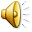 SITUAZIONE INIZIALE
in cui vengono presentati i personaggi che si trovano in uno spazio e tempo imprecisati
SVILUPPO
sorge un problema, vi è una complicazione. Qui i personaggi agiscono e dialogano
CONCLUSIONE CON MORALE
la parte finale spesso è tragica (uno dei protagonisti muore o viene punito). Nella conclusione si trova l’insegnamento MORALE
Esplicita: cioè l’autore scrive qual è l’insegnamento
Implicita: il lettore deve capire da solo l’insegnamento
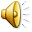 Struttura della favola
LA MORALE
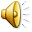 L’insegnamento che si vuole trasmettere attraverso la favola, spesso è espresso chiaramente dall’autore nella parte finale (MORALE ESPLICITA).
In alcuni casi, invece, l’insegnamento non è espresso chiaramente dall’autore e il lettore lo deve intuire/capire da solo (MORALE IMPLICITA).
Mappa riassuntiva:
Tempo indeterminato
FAVOLA
s
              sono
              co
                   
                         con
linguaggio
Luoghi indefiniti
Struttura:
Semplice , ricco di aggettivi
Situazione iniziale
PROTAGONISTI
Sviluppo
Ci sono dialoghi e monologhi
animali
Conclusione
Le frasi sono brevi
vizi
es: arroganza,
Prepotenza, avarizia ecc…
morale
Comportamenti
Umani:
 parlano, pensano ecc…
Virtù
Es: umiltà, generosità,
Coraggio…
Implicita cioè sottointesa
Esplicita cioè espressa
ESERCIZI:

Leggi le favole che trovi sul tuo libro rosso a pagina 116, 117 e completa. Leggi pag. 118 e prova a scrivere la favola dei due cani che trovi disegnata. Se vuoi e puoi, scrivila al computer o fotografala e inviala a noi insegnanti, così potremo leggerla.


   Indirizzi mail:
Maestra Monica: monica_ra52@hotmail.com
Maestra Santina: lanoce93@libero.it
Ascolta il vocale della maestra Santina…
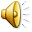 Poi visualizza il video e canta la canzone che puoi ascoltare digitando su Google: 
   Camillo in c’era o non c’è-Mela Music tv. 

Esegui le due pagine di esercizi su C’È-C’ERA-CI SONO, che potrai trovare ai link che ti mettiamo qui di seguito. Se non puoi stamparle, esegui gli esercizi sul quaderno.
https://images.app.goo.gl/AzD5fC9w6oxwHf5w5
https://images.app.goo.gl/8e67XgAJWRP4cbpF7